Warm Up 5 minutes 3-29-17
1) What is the quantities is in the
denominator of the units for acceleration?
time squared
2) If an object is moving at a constant velocity, it means that __________.
no net force is acting on it
Today Agenda
1) Warm Up 5 minutes
2) Flocabulary Motion fill in the blanks 5 minutes
3) Quick review 5 minutes
4) Flocabulary question 10 minutes 
5) Chapter Review 5 minutes 
6) Bill Nye the Science Guy 20 minutes
Flocabulary
Motion 
Motion fill in the blanks 
Quiz
Study Guide
1) What is motion?
A change in position of an object is its
2) What is difference between speed and velocity?
Speed; distance and direction are quantites
Velocity; The speed and direction of an object's motion.
Study Guide
3) What's the relationship between acceleration and velocity?
Speeding up, slowing down, or changing direction are all examples of acceleration.
Acceleration is a change in velocity.
 units for acceleration= time squared
Study Guide
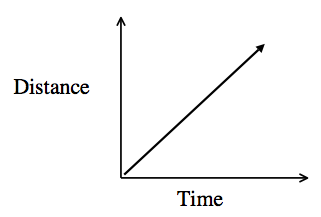 4) 




5)
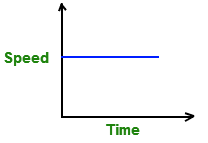 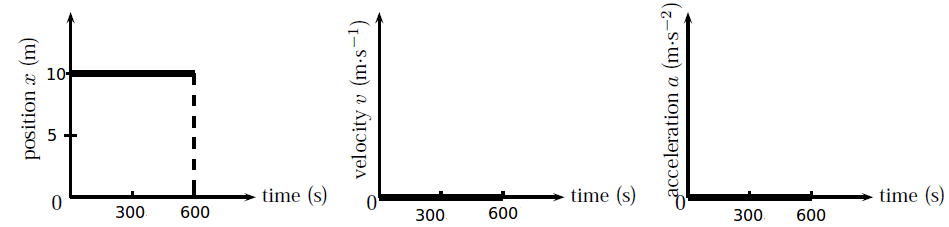 Study Guide
6) What causes a change in velocity?
Velocity consists of a direction and a speed. So if you have a change in direction and/or a change in speed the velocity will change.
Review Question
1) Which level of the atmosphere is the hottest?
thermosphere
2) What type of cloud is white and fluffy like a cotton ball?
Cumulous
3) Which of the following is not part of the cell
theory?
all cells have nuclei
4) If a microscope has an ocular lens of x4 and you
   are using the x40 objective, what is your total magnification?
400
Bill Nye Science Guy –Motion
Worksheet- 
Quizlet Review